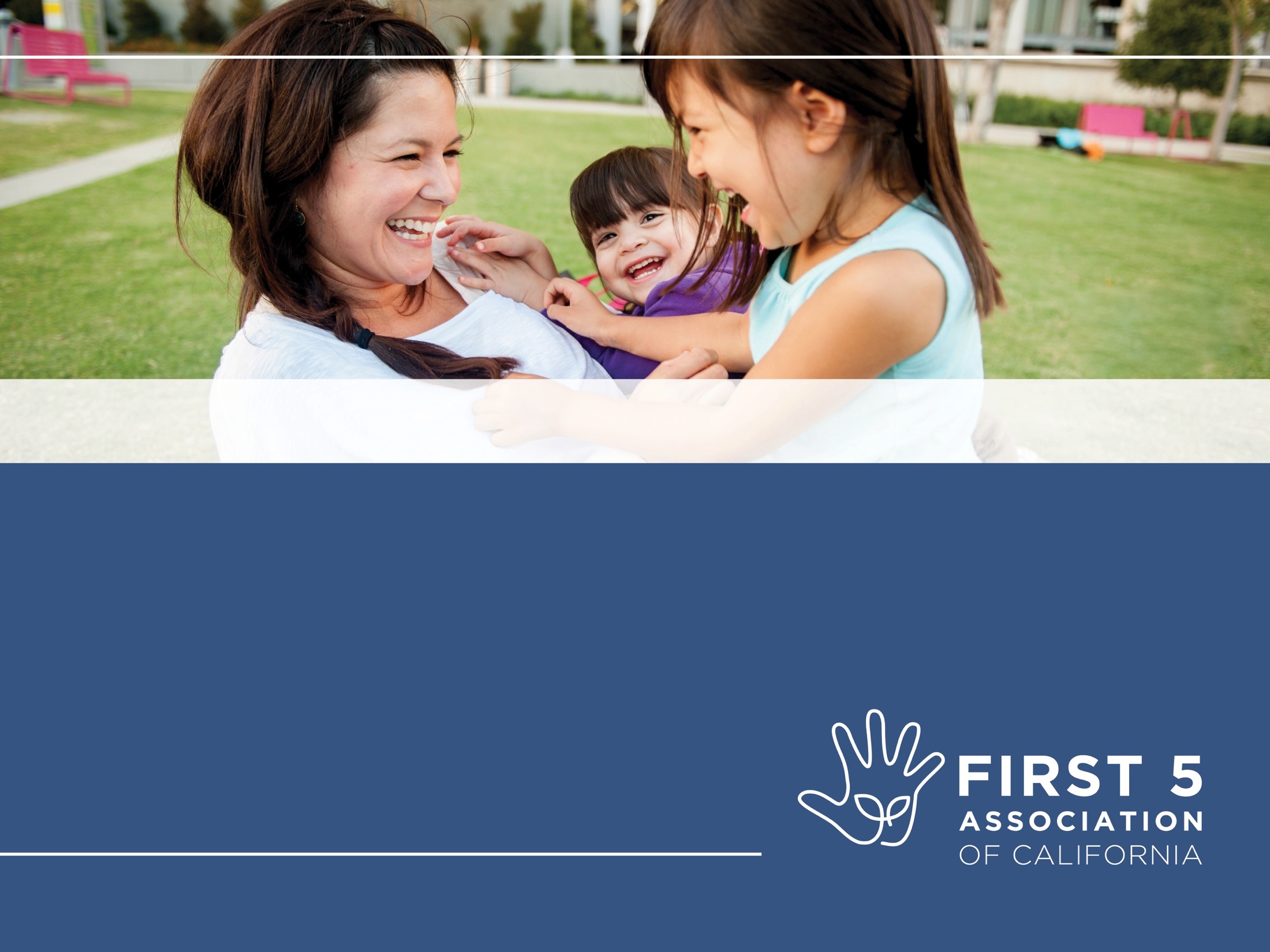 First 5: An Alliance for CA’s Kids
Why is First 5 Important?
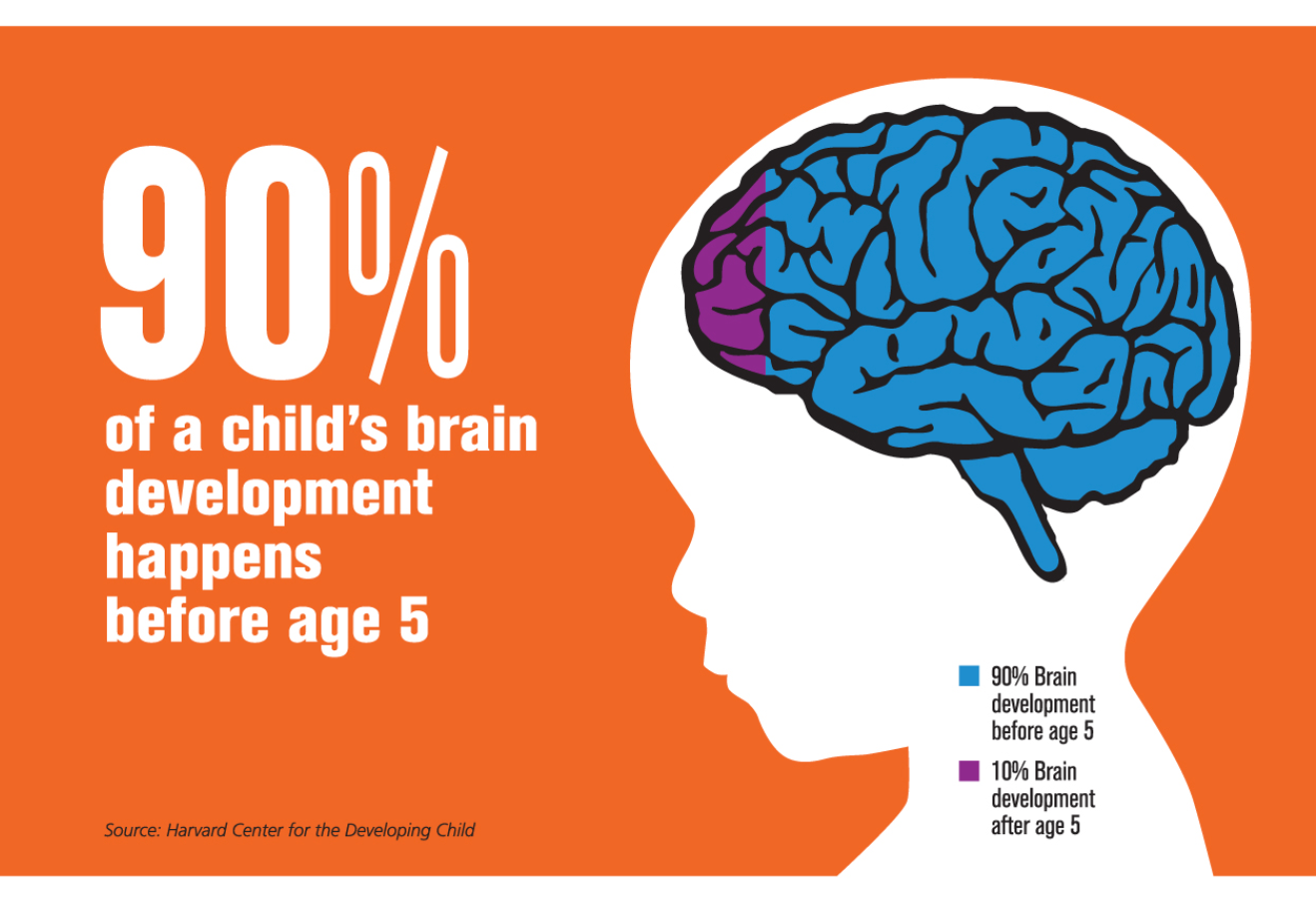 “Early experiences affect how the brain develops, shaping how children learn, behave, and grow.”
- The Center for the Developing Child    at Harvard University
What Happens in the First 5 Years Affects Us All
Supporting the early years can change the trajectory of a lifetime – and a society
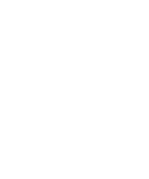 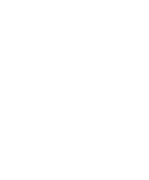 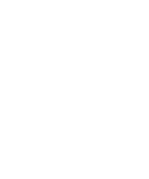 COMPREHENSIVE HEALTH AND DEVELOPMENT
RESILIENT FAMILIES
QUALITY EARLY LEARNING
WHAT HAPPENS AS A CHILD…
…SHAPES THE ADULT…
...AND THE REST OF SOCIETY
Positive parenting that fosters social and emotional resilience
Safe and thriving communities; reduced social welfare costs
Improved ability to relate to others in school, work, and at home
Access to well-coordinated medical care
Healthier population, savings on social and medical costs
Healthy habits, healthier lives
Participation in high-quality preschool
Increased likelihood of high school graduation
More skilled workforce
Public Money Goes Furthest When We Invest in Our Youngest Kids
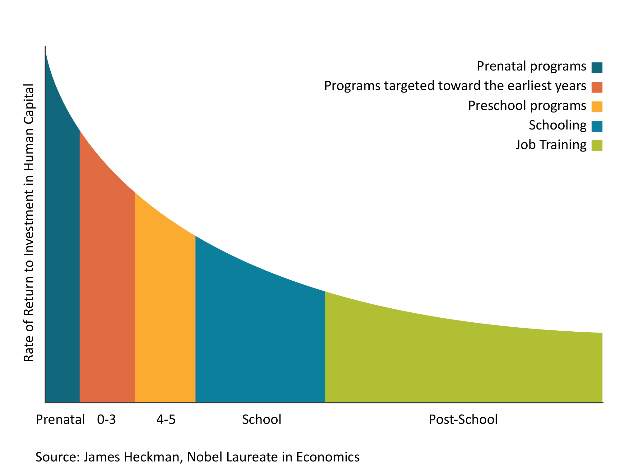 High-quality birth-to-five programs for disadvantaged children can deliver a 13% return on investment
CA isn’t Spending Enough on Little Kids
Dollars allocated to early childhood through First 5 are marginal compared to other investments
CA Spending per Individual
$71,000
$ spent per individual
$10,291
$10,050
$9392
$160
First 5
Head Start
State Preschool
K-12
State Prison
Other Countries Invest in Families, The US Lags
And the US lags behind its global peers in spending on young families
Source: OECD (Organization for Economic Co-operation and Development) 2013
Inequalities Exist Across the State
The magnitude of need in CA is enormous. In every community there are those who are born facing greater challenges
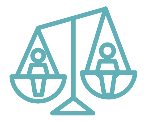 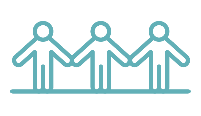 47% of CA’s children live in or near poverty
Life expectancy varies dramatically from one neighborhood to the next:
In the Bay Area, life expectancies across ZIP codes vary by as much as 13 years
The life expectancy in West Oakland is 67, similar to countries such as Turkmenistan, Kazakhstan, and North Korea 
In West Fresno, life expectancy is >20 years lower than in other parts of the city
In Los Angeles, there’s a 12-year gap in life expectancy across neighborhoods
Source: Public Policy Institute of CA; http://www.vitalsigns.mtc.ca.gov/life-expectancy
Families Struggle to Navigate Siloed Systems
The funding that does go to early childhood development is managed by many sources. Between formal and informal supports, there’s no “one-stop shop” for families.
Mental Health
Resource Centers
K-12
Home Visitors
Medical System
Libraries
Childcare
Child Welfare
Informal Supports
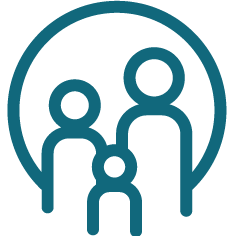 Parent Groups
Parks and Playgrounds
[Speaker Notes: Olson, Steve. The Committee on From Neurons to Neighborhoods Anniversary Workshop. From Neurons to Neighborhoods: An Update. Institute of Medicine and National Research Council of the National Academies. 2012.

Additional sources from Monterey’s plan: Bornfreund, 2015. And: Bachman, Sara S. The Care Coordination Conundrum and Children and Youth with Special Health Care Needs. Catalyst Center: Health & Disability Working Group, Boston University School of Public Health. November 2015. And: Henry, Holly et al. Teaching Families to Fish: How to Support Families as Care Coordinators. LPFCH. July 2013]
We Are Not Meeting the Needs of CA’s Children
Those that benefit the most from early childhood supports are not getting what they need
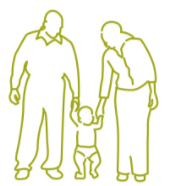 RESILIENT FAMILIES
1 in 7 children reported for abuse or neglect before age 5
1 in 4 young children in CA experience housing instability
COMPREHENSIVE HEALTH AND DEVELOPMENT
As many as 10K children are missing out on cost-saving early intervention each year
CA kids have high rates of untreated dental decay
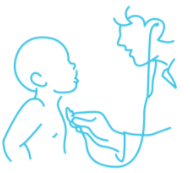 QUALITY EARLY LEARNING
Only 45% of 3rd graders read at grade level
Child care costs are too high for most families
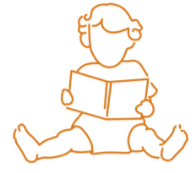 Summing Up the Problem We Face
Parents and children have insufficient access to the community-based support they need
Children suffer in their development (health, learning, wellbeing)
Funding is not prioritized for 0-5
Society suffers socially and economically
Parents struggle to navigate siloed systems
Poverty and inequalities persist
First 5 Vision Statement
One day, California’s success will be measured by the wellbeing of its youngest children
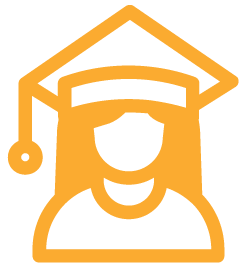 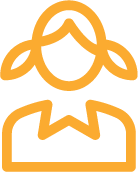 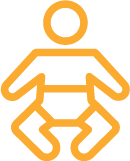 First 5 Supports Community Efforts
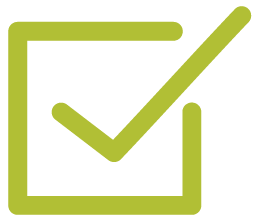 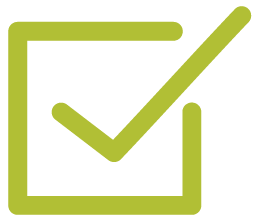 SIGNIFICANT FUNDER: 
First 5 has made nearly $10B in investments over 20 years, and uses its experience to direct funds strategically
LOCAL EXPERTISE - STATEWIDE: 
First 5 works on the ground with children and families in every CA county, and develops innovative solutions that work
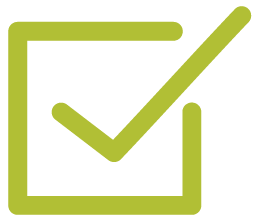 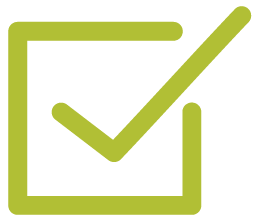 EXTENSIVE PARTNERSHIPS: 
First 5 has relationships with families, government, nonprofits, businesses, and influencers in every county
A VOTER MANDATE: 
First 5 is the only state entity focused on the whole child and empowered to coordinate all sectors
First 5 focuses energy and assets upstream, to make the biggest impact possible on young kids.
Key First 5 Investment Areas
Mission: First 5 builds the early childhood systems and supports needed to ensure California’s young children are safe, healthy, and ready to succeed in school and life
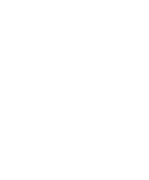 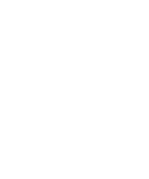 COMPREHENSIVE HEALTH AND DEVELOPMENT
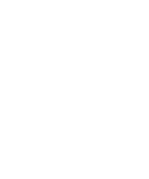 RESILIENT FAMILIES
QUALITY EARLY LEARNING
Prevention of abuse and neglect
High-quality prenatal and new family care
Access to quality infant/toddler care
Parent capacity-building and supports
Universal screening and early intervention
High-quality universal preschool
Safe, stable, and supportive neighborhoods
Mental health supports for parents and children
Linkages to mental health and other supports
Research demonstrates the transformative power of these programs.
[Speaker Notes: Source: Pathways, Center for the Study of Social Policy]
The Work of First 5 is Holistic and Aspirational
MISSION
First 5 builds the early childhood systems and supports needed to ensure California’s young children are safe, healthy, and ready to succeed in school and life
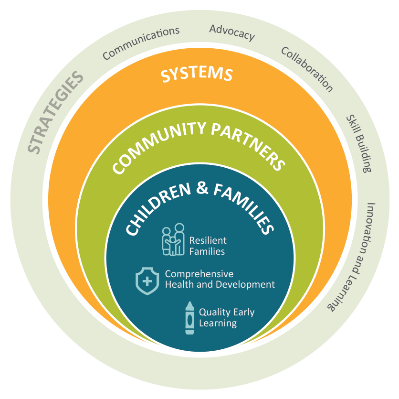 As a voice for the state’s youngest kids, we bring together partners and leverage multiple funding sources to strengthen systems of care through:
Communications
Advocacy
Collaboration 
Skill Building
Innovation and Learning
So children and families have access to the community-based supports they need.
One day, California’s success will be measured by the wellbeing of its youngest children
VISION
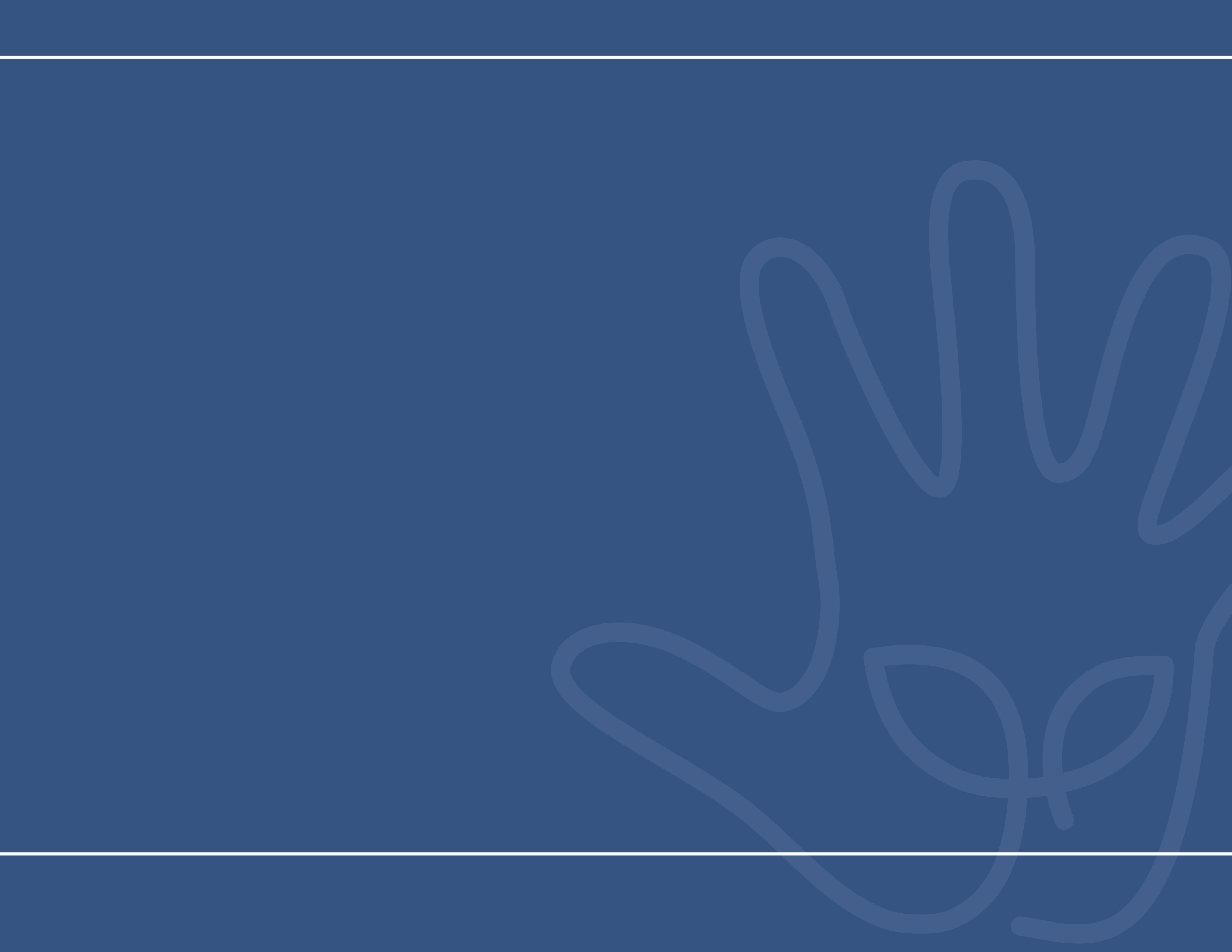 Want to learn more? 


Moira Kenney
Executive Director
First 5 Association of California
www.first5association.org

moira@first5association.org
(510) 227-6966